Plasma Activated Water: A Technology for Acid Generation and Space Crop Production 
Dr. Ryan Gott, Dr. Kenneth Engeling, Misle Tessema, Dr. Christina Johnson, Dr. Joel Olson, Bruce Link, Dr. Carolina Franco, Jason Fischer
52nd International Conference on Environmental Systems
Calgary, Canada
July 17th, 2023
1
Plasma Activated Water
Introduction of many species
Oxygen species
O3, O*, O-, O2+, O2*, O
Nitrogen species
N2+, NO, NO2-, NO3-, NH3, NH4, N2*, N
Water species
OH, H2O2, H3O+, H2O+, OH*, e-

Use of air as feed gas favors acid production
NO3-  and NO2- have reactions in water that result in HNO3
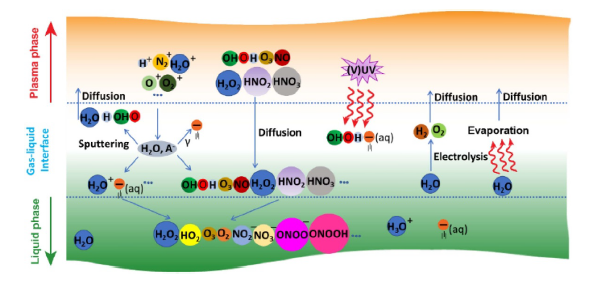 Zhou, et al. 2020
2
Space Infusion Goals
Moon to Mars architecture requires in-situ resource utilization and reuse of materials
Plant growth is of great interest
Hydroponic pH balancing
Nutrient solutions
Sanitization is essential
Plasma generated acid has the ability to address all of this and more in a unified system
3
Setup
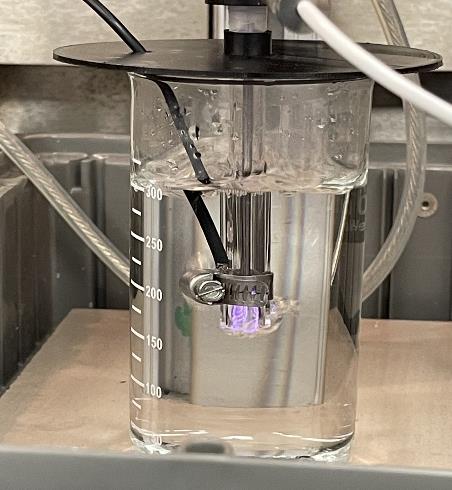 Electrode
3D Printed Tee
Gas Inlet Tube
Vent
Quartz Tube
3D Printed Beaker Lid
Beaker
Electrode at Tube Exit
Plasma
Air plasma
Spill Bucket
4
pH Results
pH Range
2.7-6.14 (Platinum electrodes)
Electrode material pH range (2.7-9.7)
DC/pulsed able to achieve lowest pH
AC supply limited 4-6.1 range

Conductivity range
≈ 0-673 µS·cm-1
DC full range
AC/Pulsed ≈ 0-240 µS·cm-1  range
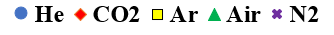 5
Nitrate Results
DC vs. AC vs. Pulsed
DC supply up to 126 ppm in 15 minutes
AC 5-6 ppm at 15 minutes
400 ns, up to 26 ppm at 15 minutes

Florikan® comparison
Slow-release ceramic
Nitrate production comparable for 60/90 day release formula

DC N2 also produces NO2- and NH4+
On-demand production
No resupply needed
Enables microgreen growth on ISS
Tailor to plan needs as needed
Adjustments during growth cycle
6
Microgreen Growth Trial
a)
1st PAW Microgreen growth set
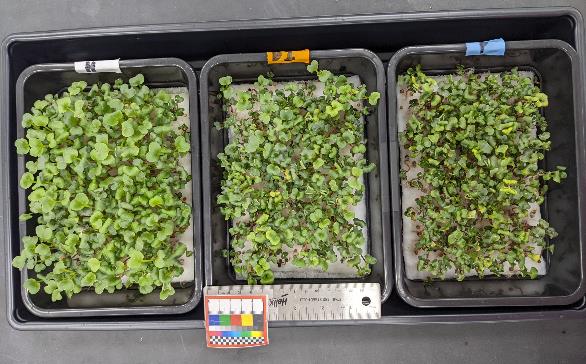 1st PAW Microgreen growth set
DC air plasma, DI, 15 min. pH≈3
NO3 ≈ 120 ppm (high)
Stressed compared to Hoagland's
Comparable to DI

2nd PAW Microgreen growth set
Pulsed, DI, 15 min., pH balanced, pH≈6.8 and 9.5
NO3≈ 25 ppm (Florikan® levels)
Earlier emergence
Comparable dry mass to Hoagland’s
b)
2nd PAW Microgreen growth set
PAW pH ≈3
Hoagland’s
DI
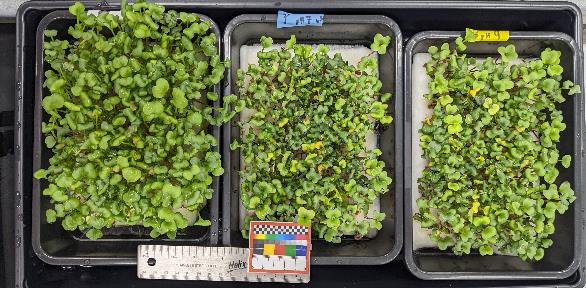 Hoagland’s
PAW pH ≈9
PAW pH ≈7
7
Microgreen Growth Trial
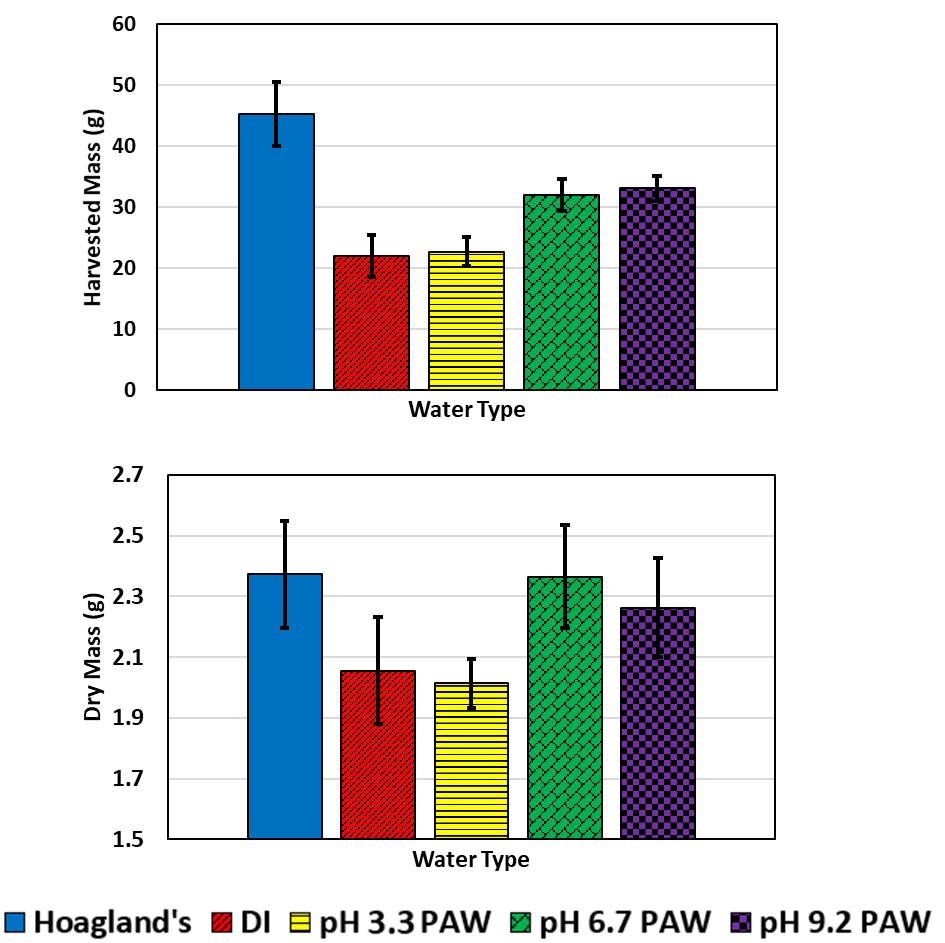 8
Sanitization Applications
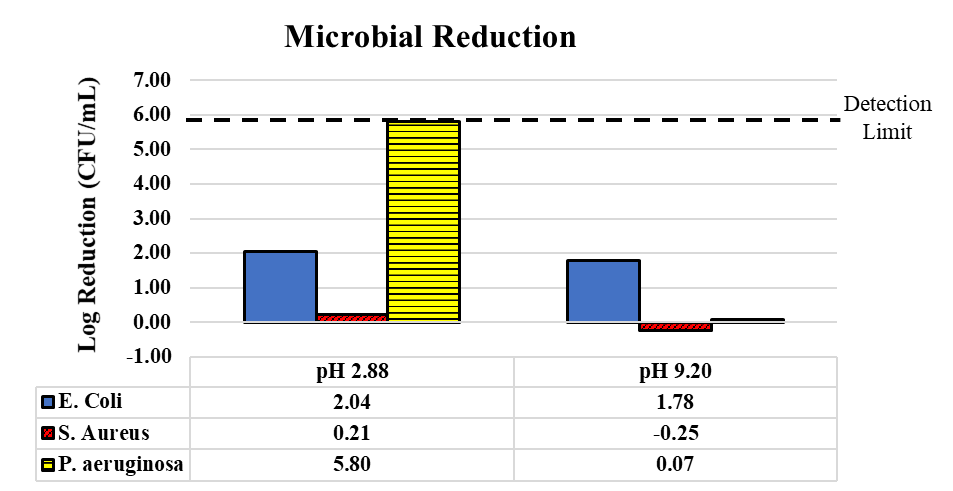 Biofilm mitigation efforts
Difficult to remediate
Common on Space systems

P. aeruginosa
> 5 log reduction
Greater than det. Limit
9
Martian Applications
Martian atmosphere composition:
95% CO2, 3% N2, 2% Argon
Simulated mixture produced 24.8 ppm on nitrates with DC
Run for 15 minutes at 1 atm. pressure
Allows for in-situ acid production 
Potential for Martian farming
10
Summary
Plasma generation of acid has numerous ISRU applications

Plant growth and sanitization can both benefit from plasma acid

Why Plasma?
On-demand production
No resupply needed
Power efficiencies will be achieved soon
11
Thank you!
Any questions are welcome.
Contact: ryan.p.gott@nasa.gov
12